Name ___________________________________   Date ______________________   Period ___________
TRANSCRIPTION AND TRANSLATION
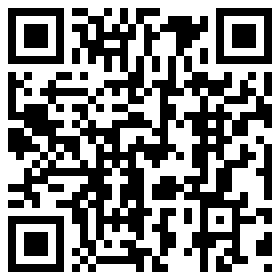 We’ve learned in class that different versions of genes, called alleles, can move
through generations.  The frequency of these genes in a population can be influenced by
selection pressures such as female choice, diseases or environmental factors.  But we have
not yet discussed how these genes manifest themselves as a physical characteristic like fur color or number of feathers.  In other words, we have not discussed how we get from genotypes to phenotypes.  The two processes involved are called transcription, which produces an RNA copy of the particular slice of DNA from the nucleus that represent the gene, and translation, which turns that RNA into a protein.

          During mitosis, the entire genome is copied and one copy is distributed to each daughter cell.  In the process of transcription, only the gene that is needed is copied.  There are signals in the DNA that tell enzymes in the cell where to begin coping and where to stop copying each gene.  


I.  TRANSCRIPTION:  Break down the word.  The prefix “trans-” means across and the root “scribe” refers to writing.  So transcription is the process of copying something from one book to the next, and not changing it.  Like a scribe in an ancient monastery.  The important thing to remember is that the language doesn’t change!












II.  TRANSLATION:  You already know this word, it means to copy something from one language to another.  In this case, we’re going from the language of nucleic acids (DNA/RNA) to amino acids (which make up proteins).